Random Graphs
Social Network Analysis, Lecture 5
 E&K 20.1-20.2
AAIT ITSC
Instructor: Dr. Sunkari
Random graphs!
Background: Probability Theory
Static random models
Poisson random networks
“Small World” model
The configuration model
Calculating metrics
Background: Random Variables
heads w/ prob p
tails w/ prob (1-p)
RVs: Represent probabilistic events
E.g., coin flip X
X: {H, T}→{p, (1-p)}


Options should add to 1
Instances of coin flips = samples
How flips play out = distribution
Background: Prob. Mass Function
Coin toss: Uniform




Coin toss: Weighted
Single dice: Uniform




Single dice: Weighted
How to know if it’s fair? Sample many times!
Background: Binomial Distr.
sampled 100 times
Out of n coin flips, how many H?



Prob n heads:
Written:

X is distr. according to a binomial distr.
Background: Binomial Coeff.
How many ways are there to get n out of 3 heads?
Calculate:
8 possible results
HHH
HHT
HTH
HTT
THH
THT
TTH
TTT
3 Heads:
= 1 way
Pascal’s triangle
1
1   1
1   2   1
1   3   3   1
1   4   6   4   1
1  5  10  10  5  1
1   6  15  20 15  6   1
…
2 Heads:
= 3 ways
1 Heads:
= 3 ways
0 Heads:
= 1 way
Group Discussion:
A 6-sided dice is a multinomial distribution. 
How will this differ from binomial?
[Speaker Notes: There are more possible outcomes. You also need to estimate more parameters – a probability for each outcome (or one less that number).]
Erdös and Rényi, 1959-1961; MOJ 1.2.3, 4.1.1
Poisson Random Networks
Binomial Link Formation	Erdös and Rényi, 1959-1961
Nodes n = {1,…, n}
i, j links form with probability p
No link: (1-p)
Independent probabilities
6
1
5
2
4
3
Individual Exercise (with calculator):
Given p, what is the probability that each graph is produced?
a) p = 0.1    b) p = 0.4
c) p = 0.1    d) p = 0.4
6
6
1
1
5
5
2
2
4
4
3
3
[Speaker Notes: (0.1)^2 * (0.9)^13 = 2.54 x 10^-3
(0.4)^2 * (0.6)^13 = 2.09 x 10^-4
(0.1)^7 * (0.9)^8 = 4.30 x 10^-8
(0.4)^7 * (0.6)^8 = 2.75 x 10^-5]
Group Discussion:
Derive a general equation for the probability of a network with n nodes, m edges, and link formation probability p.
[Speaker Notes: (0.1)^2 * (0.9)^13 = 2.54 x 10^-3
(0.4)^2 * (0.6)^13 = 2.09 x 10^-4
(0.1)^7 * (0.9)^8 = 4.30 x 10^-8
(0.4)^7 * (0.6)^8 = 2.75 x 10^-5]
Probability of Node degree d
Links form independently
For 1 node i (out of n nodes):


→ binomial!

Note: Not exactly independent, since 1 link affects 2 nodes. But as n increases, this effect is minimal
Poisson Approximation see MOJ 1.2.3
Usually: large n, small p


Poisson: normally, # events in fixed interval, with events independent
Examples: Poisson model
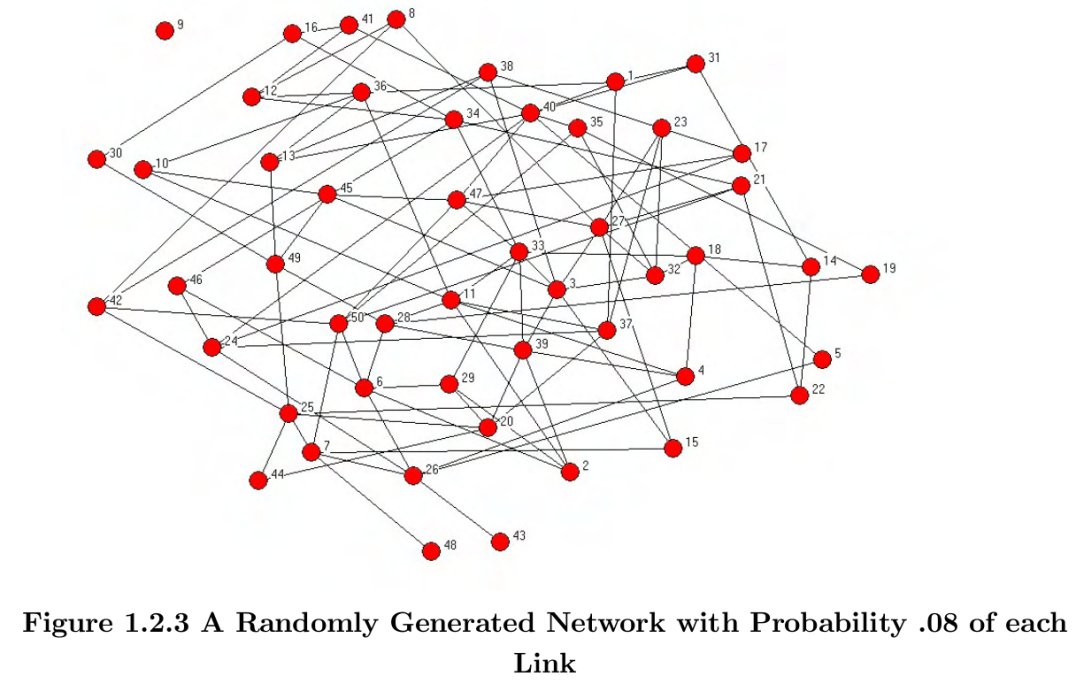 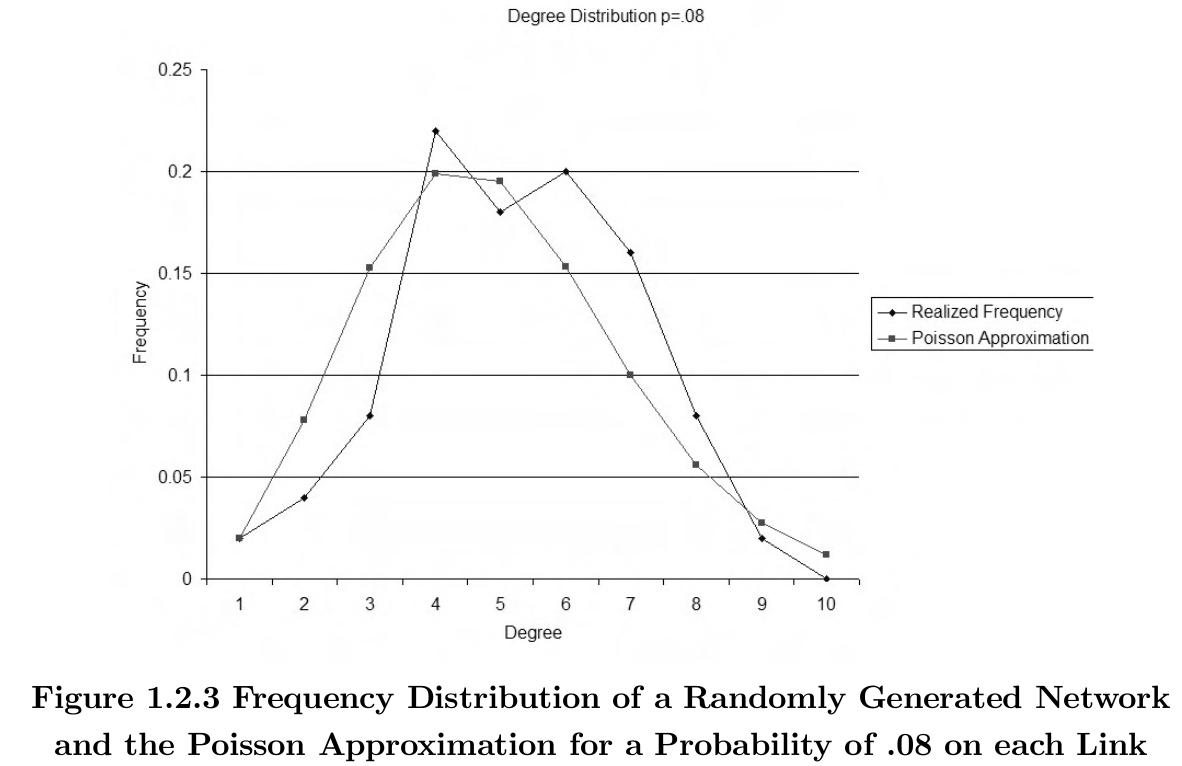 Images MOJ 1.2
Watts & Strogatz, 1998ff; MOJ 4.1.2, E&K 20.1-20.2
Small World Model
Why an alternate model?
Real life: high clustering, low avg. path length/diameter
E.g., me: CC=0.556, APL=2.93, d=10
Poisson: lacks high clustering
Any link formation prob: p
Triadic closure? Etc?
Low avg. path length/diameter
Watts-Strogatz: Starting out
each connected to 2 neighbors each side
High clustering, high diameter/APL
High clustering, high diameter/APL
Watts-Strogatz: Rewiring
High clustering, lower diameter/APL
High clustering, high diameter/APL
Think-Pair-Share:
Why is the Watts-Strogatz model often called the “small world” model?
Watts-Strogatz: Summary
Model “small world phenomenon”
high clustering
low distance
Start w/ highly clustered network
Rewire some links

Explore in Assignment 3!
Bender & Canfield 1978; MOJ 4.1.4
The Configuration Model
Degr. Distributions → Sequences
Node i with degree di, list di times
Ex: 1112233445566677788999
7
8
6
5
9
10
3
1
4
2
duplicate link: multi-graph!
Add links
self-link
Randomly select pairs; link & remove
1112233445566677788999
Links:
3,7
6,6
8,9
3,7
1,4   1,5  2,4  6,8
5,7   1,9  2,9
7
8
6
5
Despite self-links and duplicate links, new graph with similar degree distribution!
9
10
3
1
4
2
Modularity, revisited
1 if equal
1v,u = 1 if there is an edge v, u
divide over all edges m
the communities that v and u are assigned to
Stopping criterion for partitioning
Expected random edges (Configuration model) within a community
count edges within a community
Modularity interpretation
Values: [-0.5, 1.0]
- (neg): communities cut across links more than random
0: communities capture nothing
+(pos): communities have more links than you’d expect at random
Criterion: stop partitioning when modularity drops below threshold
Think-Pair-Share:
Could you use a Poisson random network to calculate modularity?
 If so, how? If not, why not?
Calculating Metrics on Random Networks
Metrics will vary!
Which graph for calculations?
E.g., Poisson, 6 nodes, p=0.4
6
6
6
1
1
1
5
5
5
2
2
2
4
4
4
3
3
3
Avg node degree: 2.33
Avg node degree: 2
Avg node degree: 3
Simulate!
Consider the Limit
[Speaker Notes: Avg node degree
3+2+1+4+1+3 -> 2.33
-> 2
-> 3]